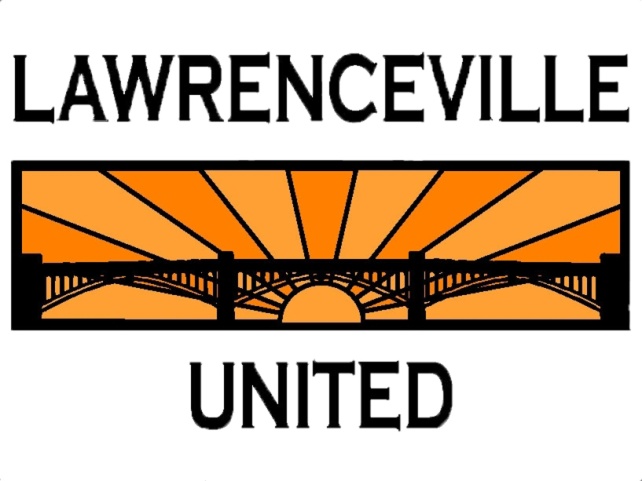 Lawrenceville Happenings Meeting:
Neighborhood Trash
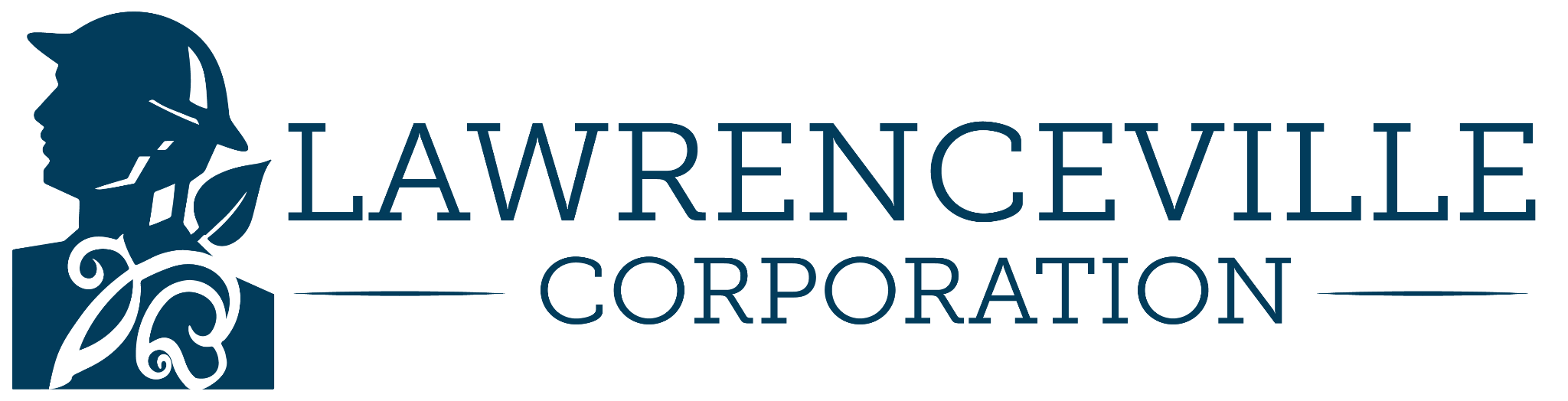 11/9/23, 6:30 p.m., Goodwill (118 52nd Street)

Welcome! Please sign in at bit.ly/LUSignIn if joining online
Tonight’s agenda
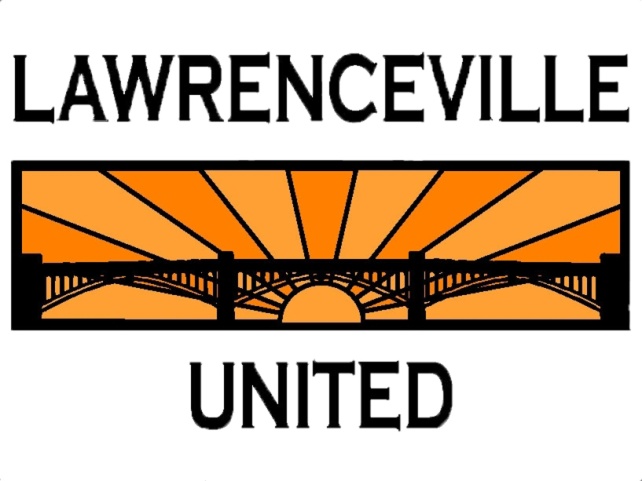 Welcome & Introductions
Background on Neighborhood Trash Concerns
Addressing Neighborhood Trash Concerns
Department of Public Works Environmental Services - Christopher Mitchell (Anti-Litter Specialist)
Department of Public Works - Eric Contakos (Inspections Supervisor)
Animal Care & Control – Coralie Campobasso (Administrative Coordinator)
Mayor’s Office – Ashley Bryant (Community Liasion)
Open Q&A
LU & LC Upcoming Calendars
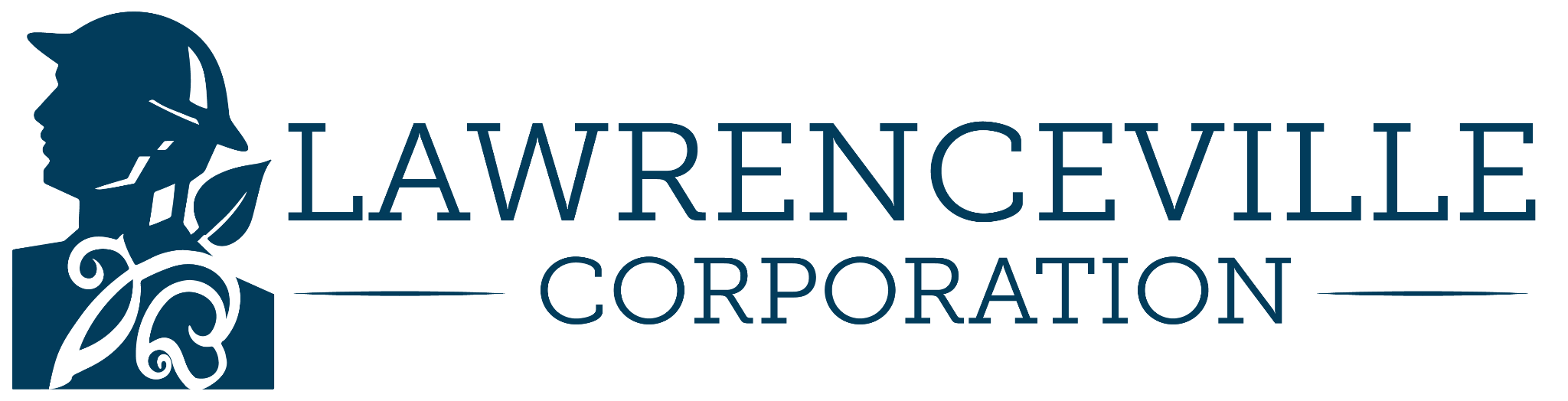 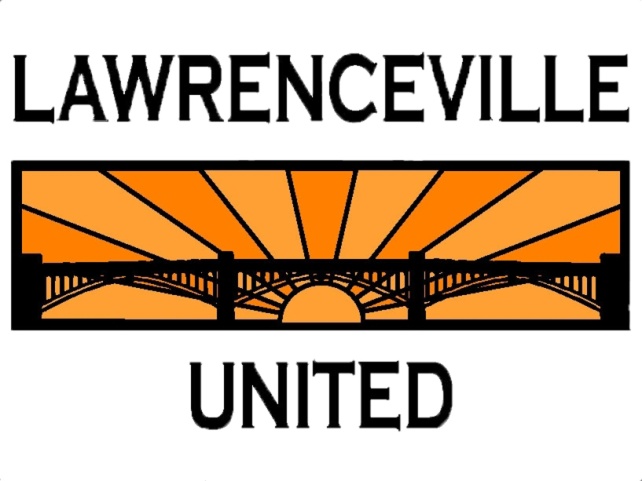 Lawrenceville United
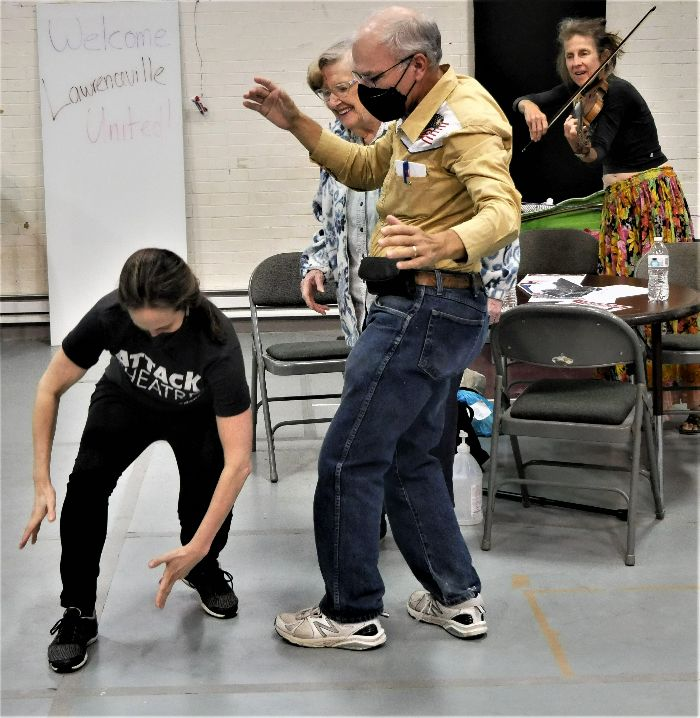 Mission: to improve and protect quality of life for
all Lawrenceville residents
Membership of over 800 residents
Board comprised of all residents: elected by our membership
Programs: Lawrenceville Farmers Market, supporting older adults, free food distributions, cleaning & greening, direct support & case management, advocacy, and more.
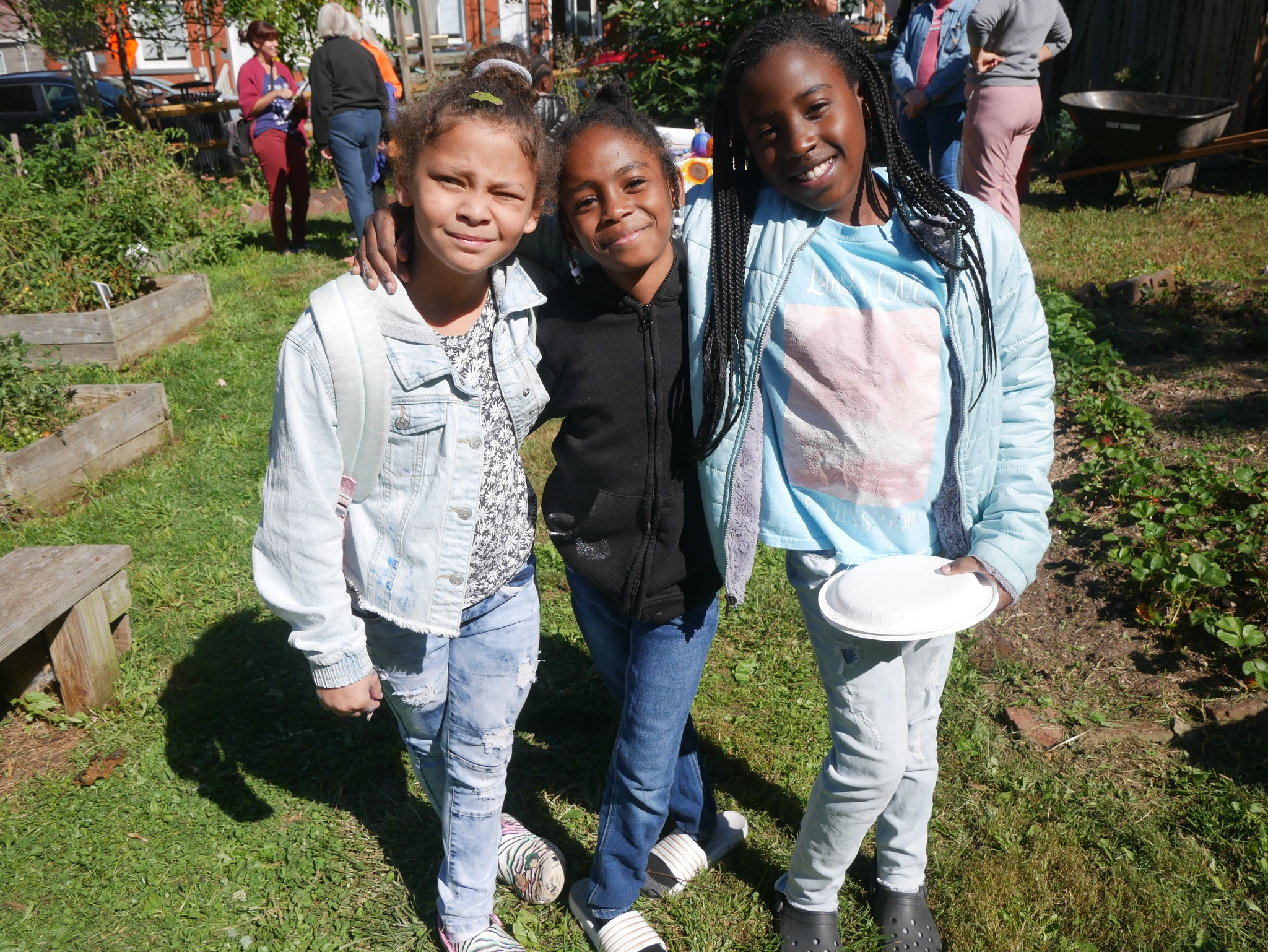 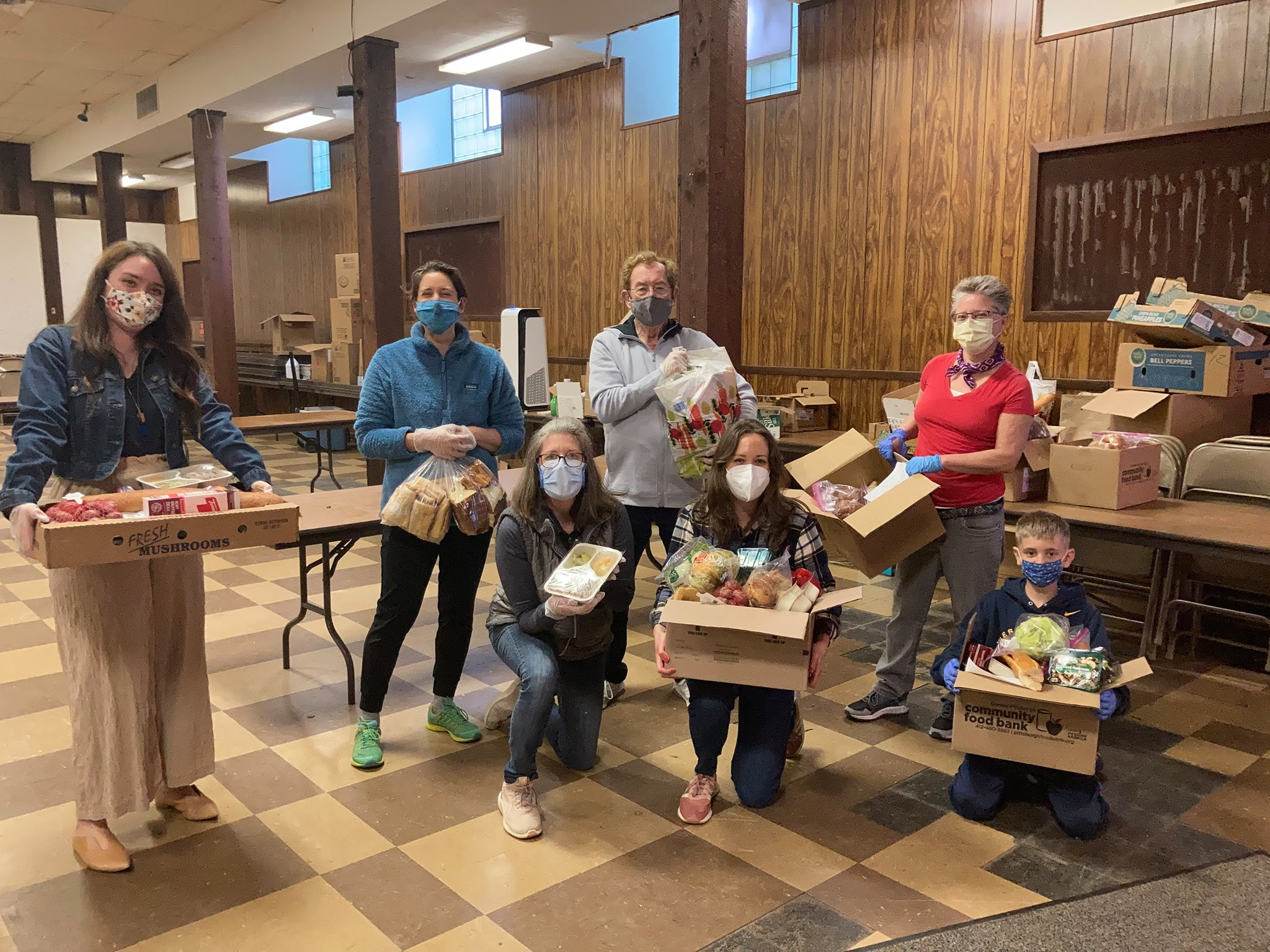 Lawrenceville Corporation
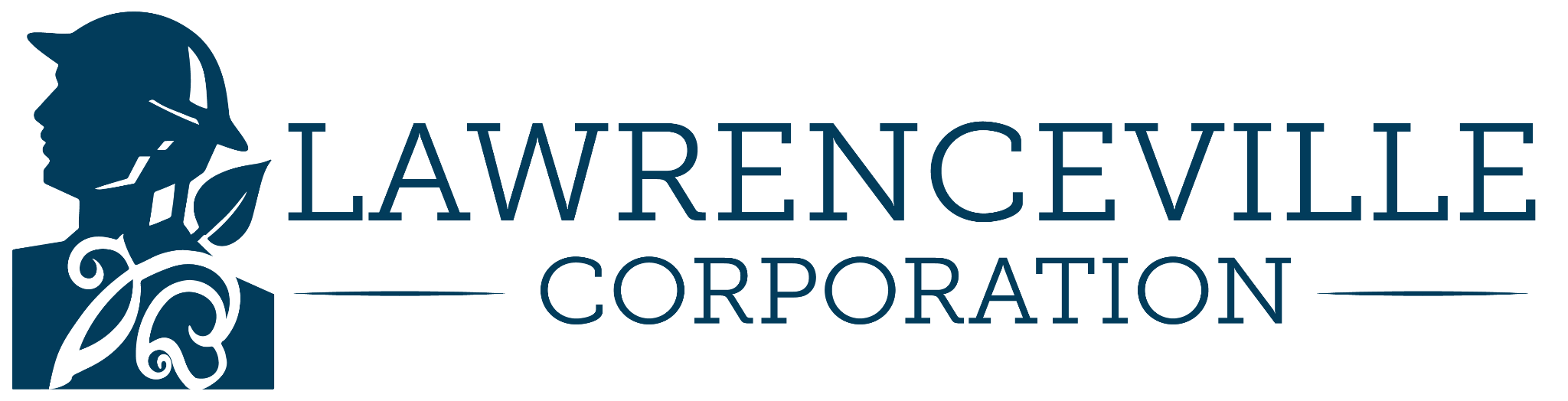 Mission: Driven by the Lawrenceville community, the Lawrenceville Corporation acts as the catalyst and conduit for responsible and sustainable growth.
Membership: About 100, primarily business owners
Board: Mostly comprised of residents, property owners, and business owners and elected by our membership - 16 members
Programs:  Business district management, policy and advocacy, community planning and development, real estate development, and communications and marketing
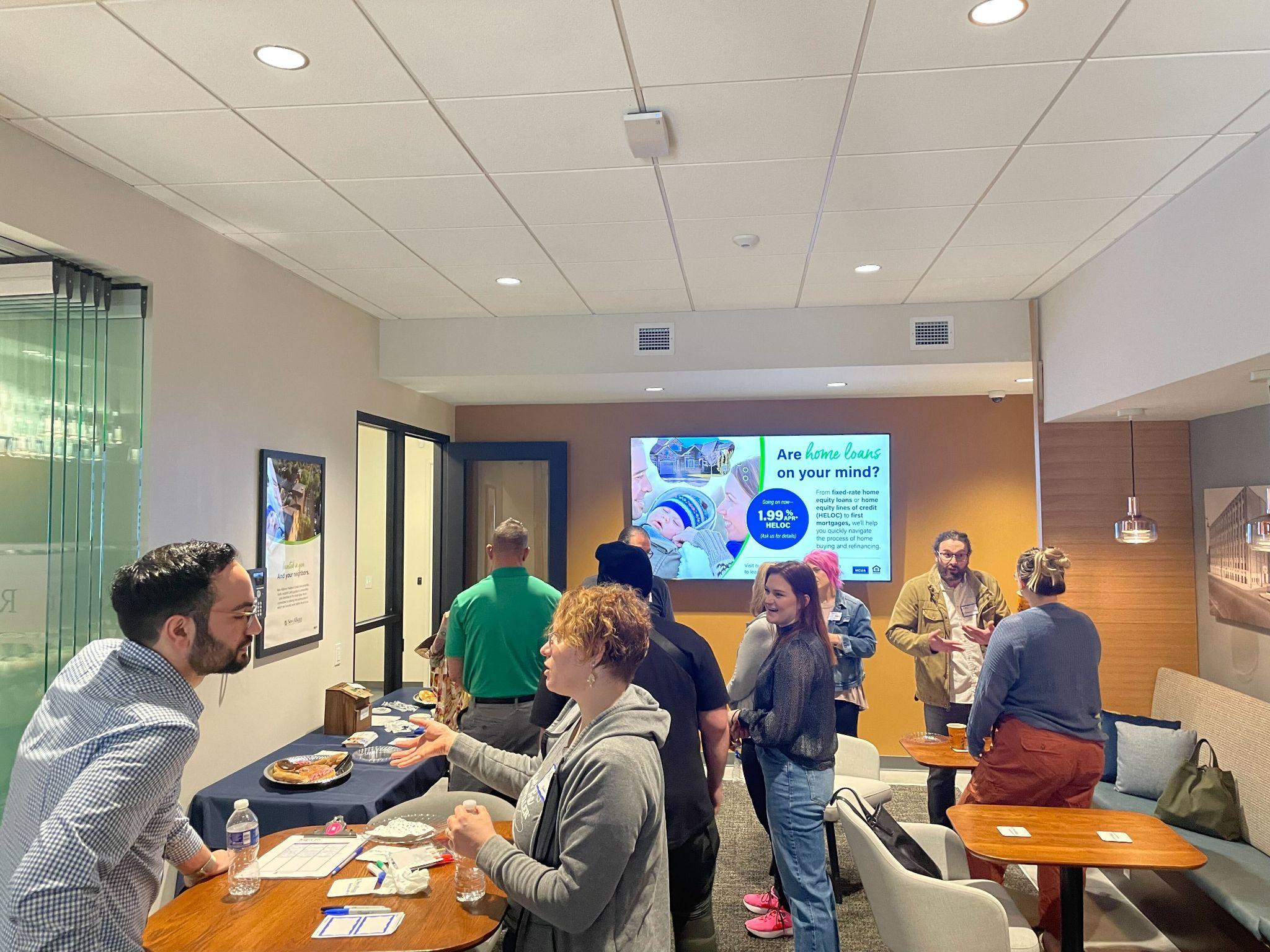 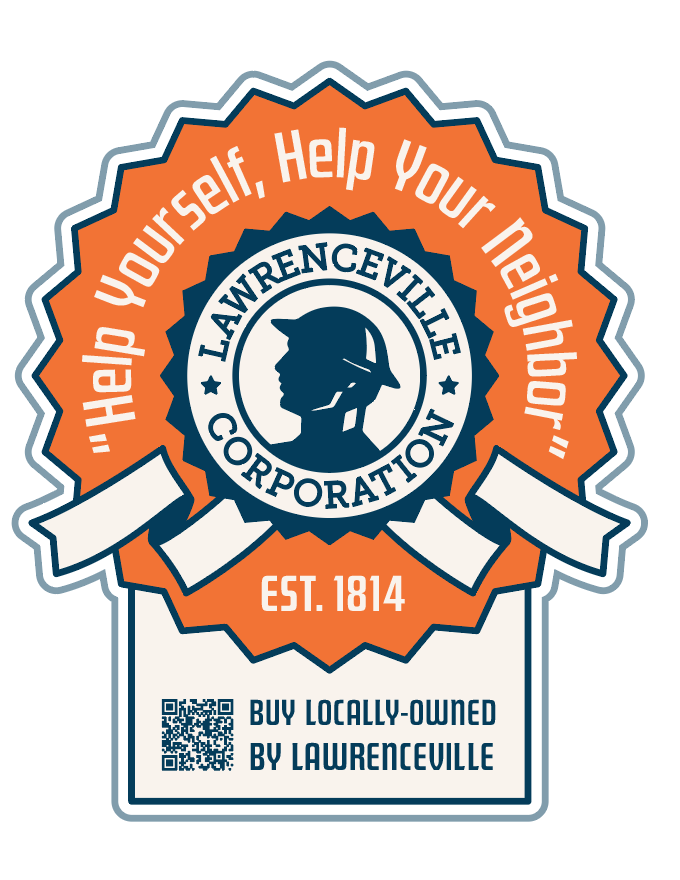 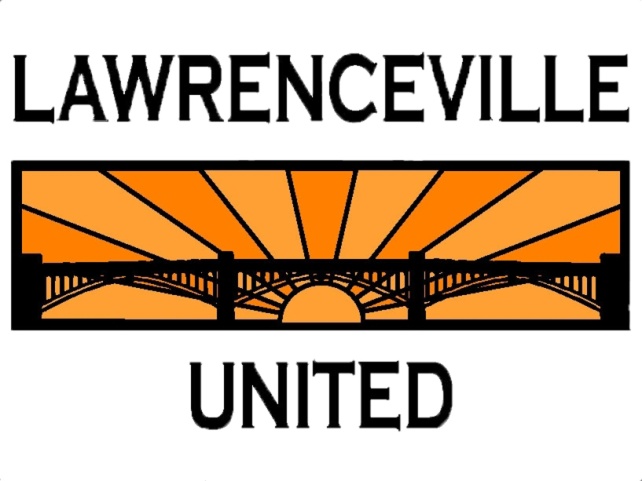 Lawrenceville Happenings
2nd Thursday of each month
Rotate between Upper, Central, and Lower Lawrenceville
Let us know what topics you’d like to see us cover! 
info@LUnited.org or 412-802-7220	
Community Development Activities Meetings
4th Thursdays of the month (as needed)
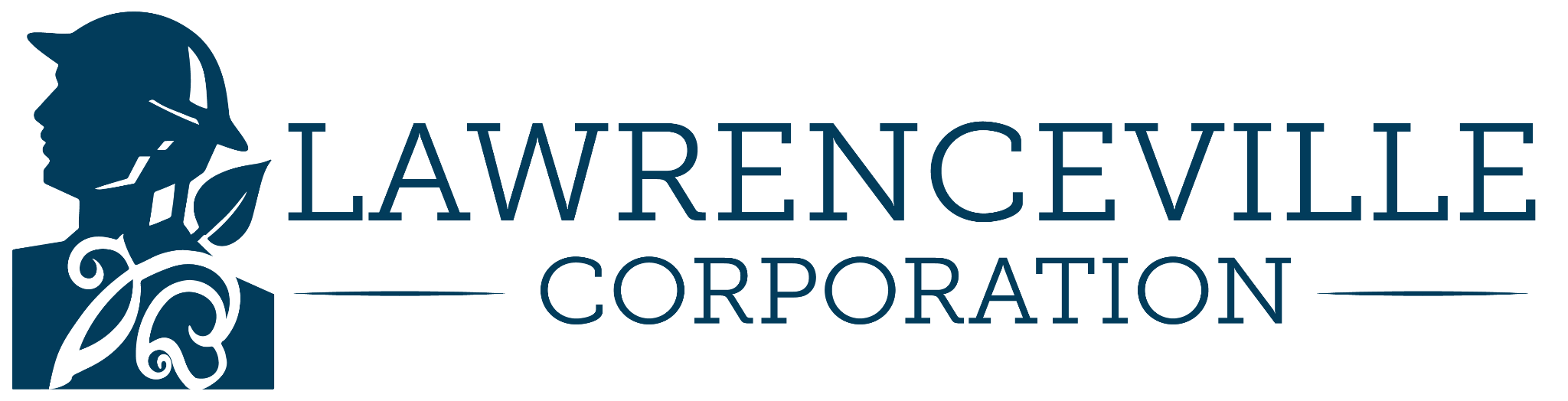 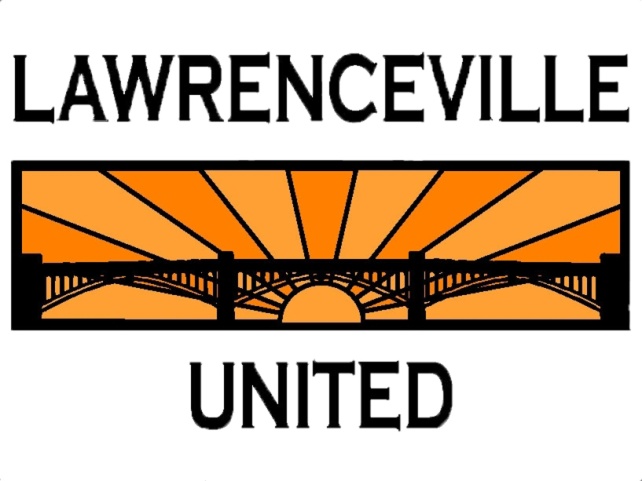 Why are we talking about trash?
Lawrenceville housing is dense
With homes close together and tight sidewalks/streets, we have seen 
Trash/recycling left on curbs and sidewalks throughout the week
Neighbors of various mobilities needing to use the street instead of the sidewalk as a result of trash/recycling being out continuously 
As popularity of Butler Street has increased, especially for weekend visits, we’ve seen an increase in trash in alleyways and on sidewalks/streets
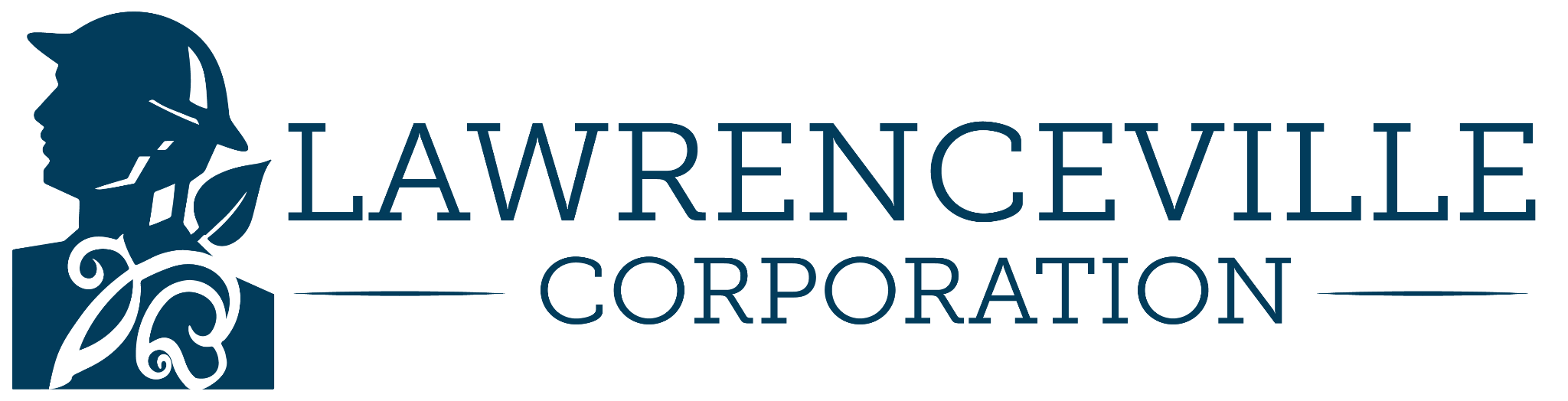 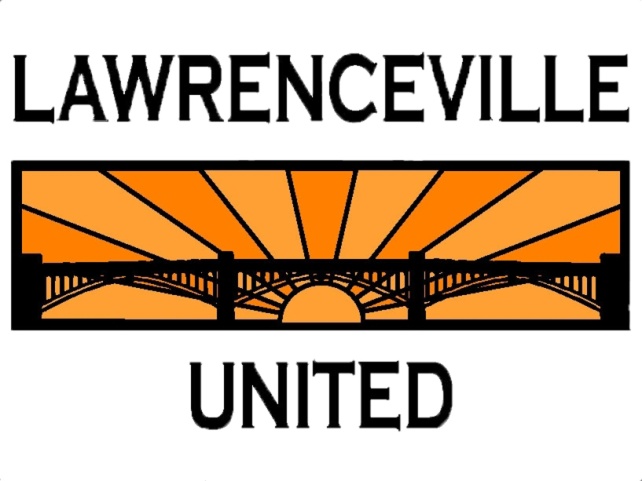 Neighborhood Trash Concerns
10th Ward neighbors resident advocacy
Trash in the alleyways behind Butler St
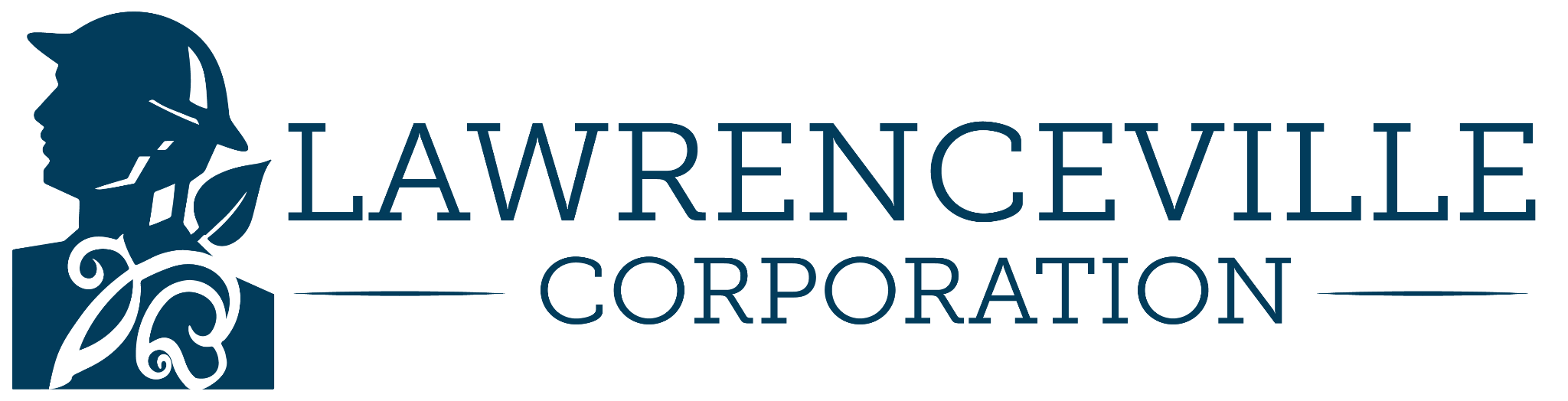 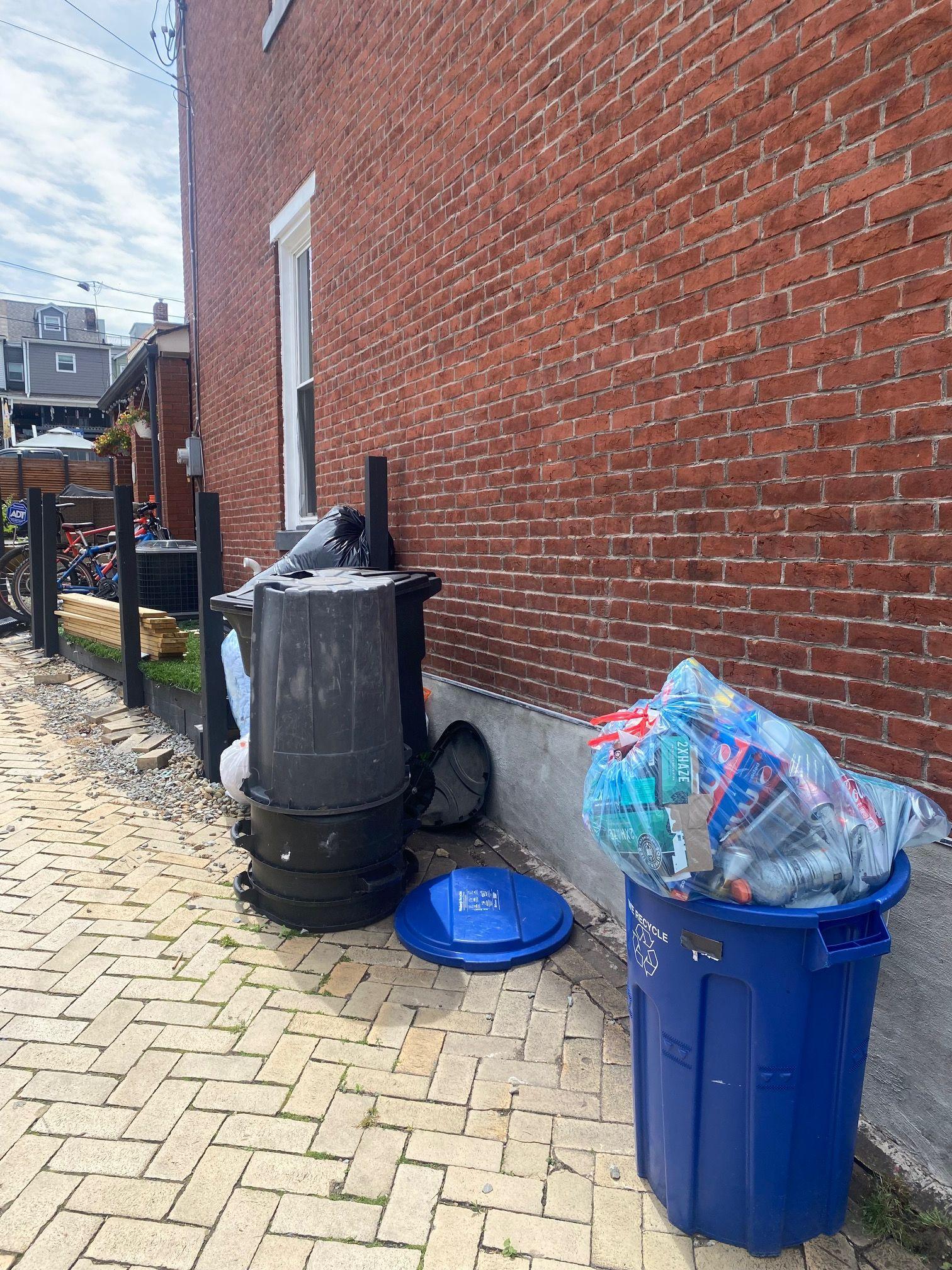 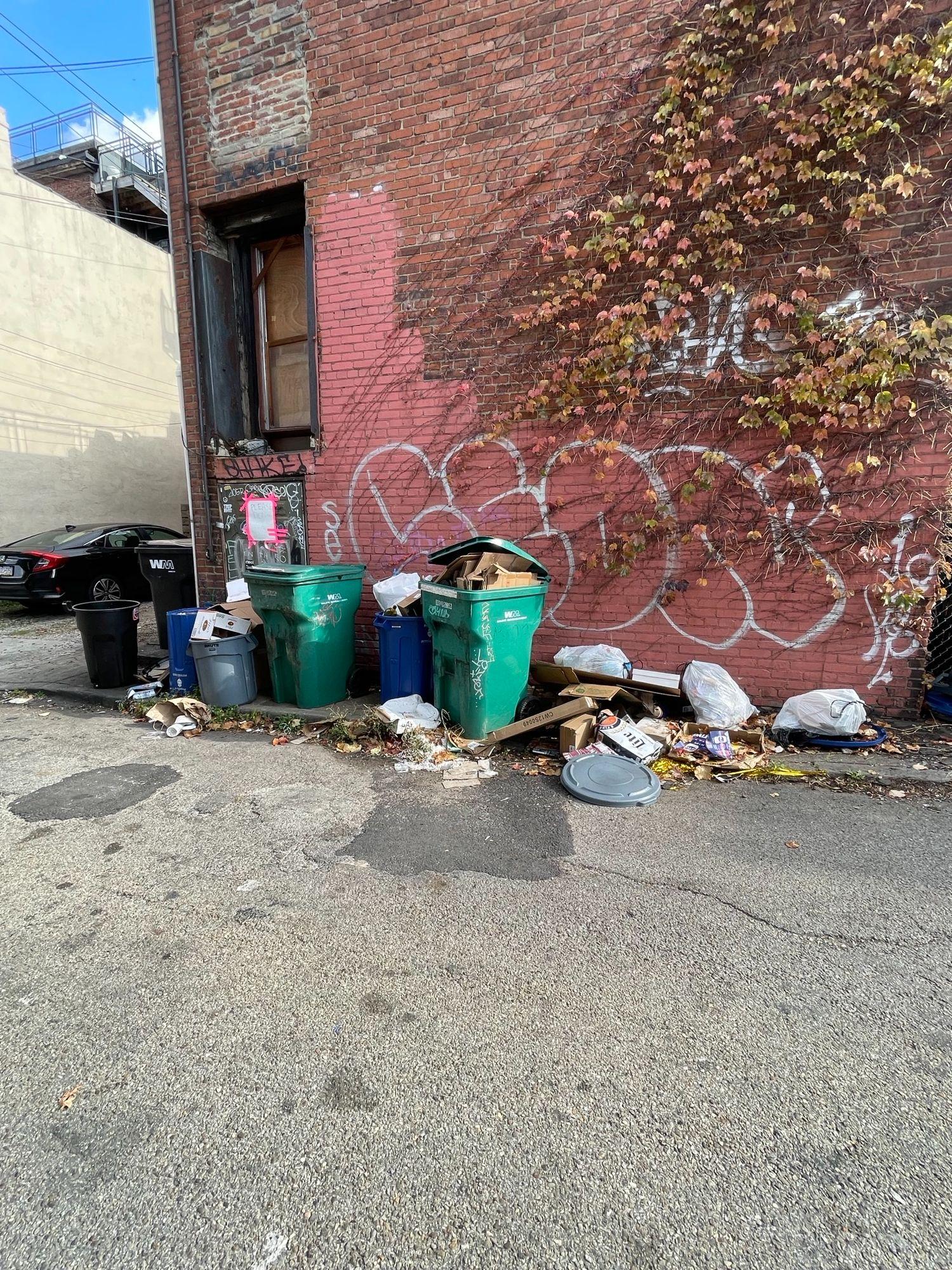 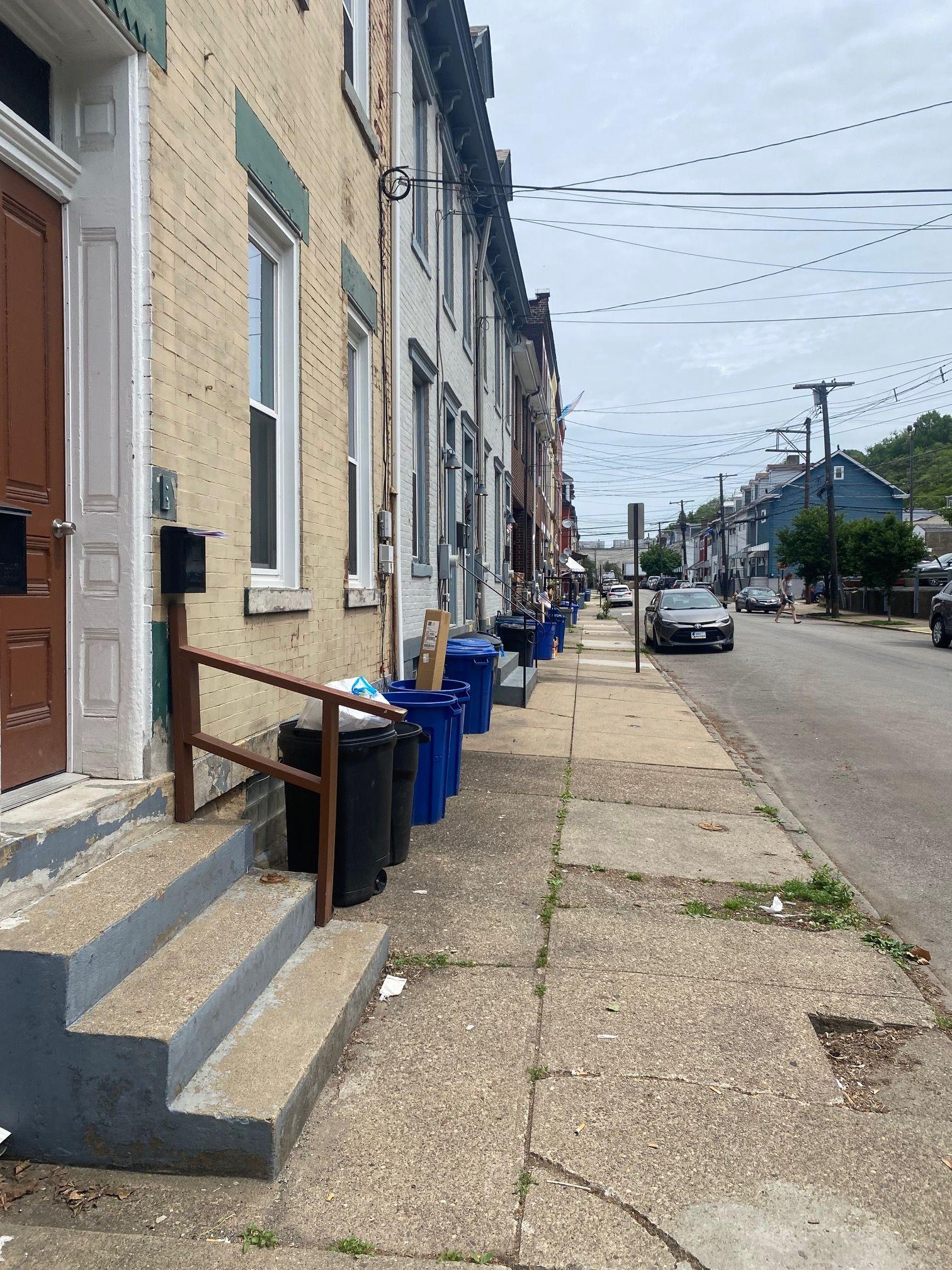 Christopher Mitchell

Anti-Litter Specialist with 
Department of Public Works - Environmental Services
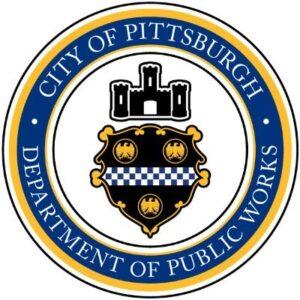 Eric Contakos 

Inspections Supervisor with 
Department of Public Works
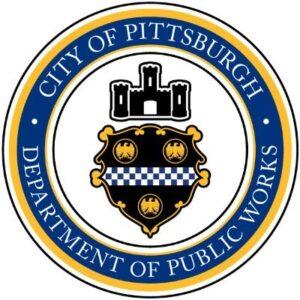 Coralie Campobasso

Administrative Coordinator with 
Animal Care & Control
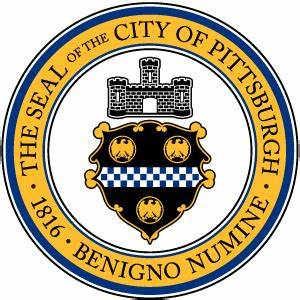 Ashley Bryant

Community Liaison with 
The Mayor’s Office
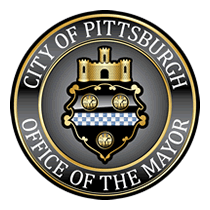 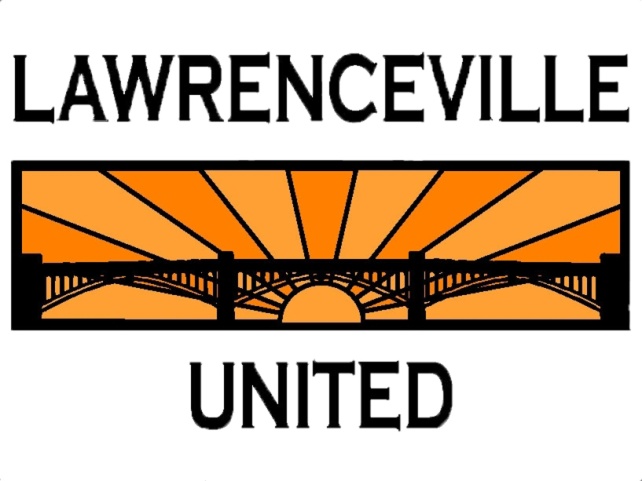 Steps Forward
Utilize 311 and select “Refuse Violations” 
Participate in Garbage Olympics
Create a monthly/semi-regular trash pick up day with neighbors
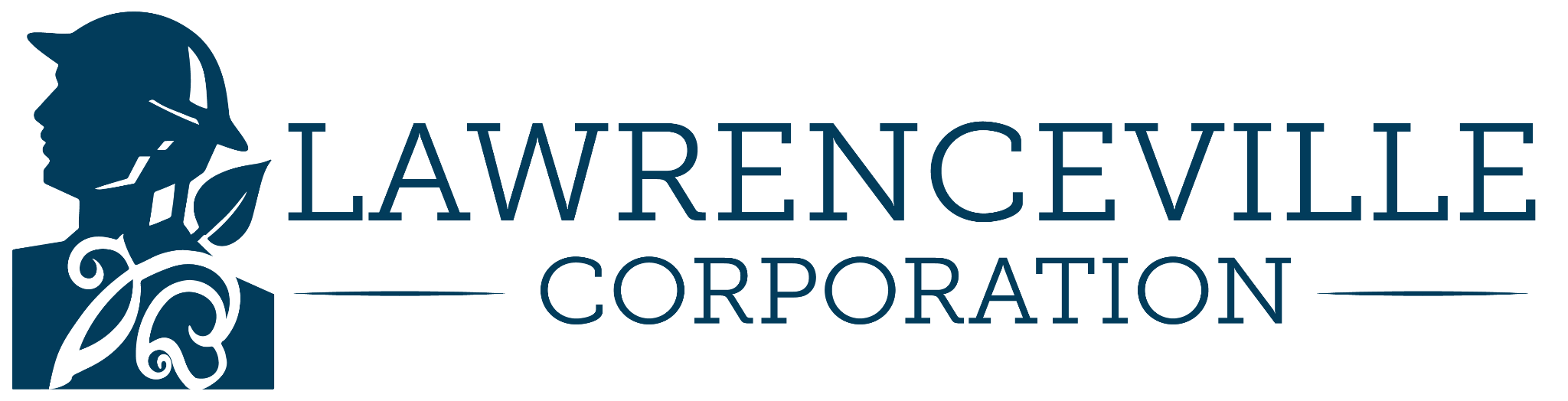 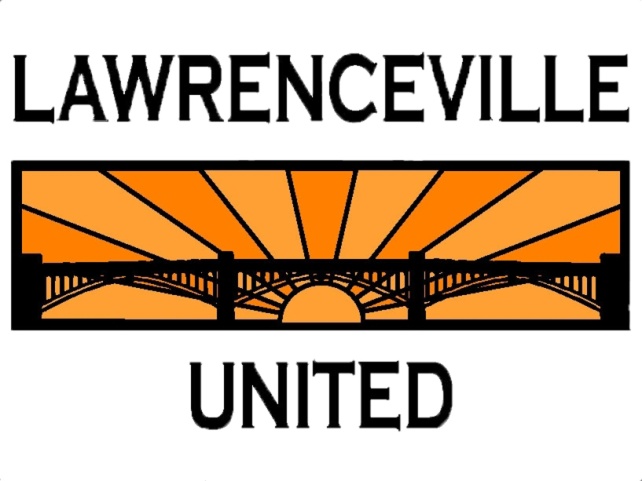 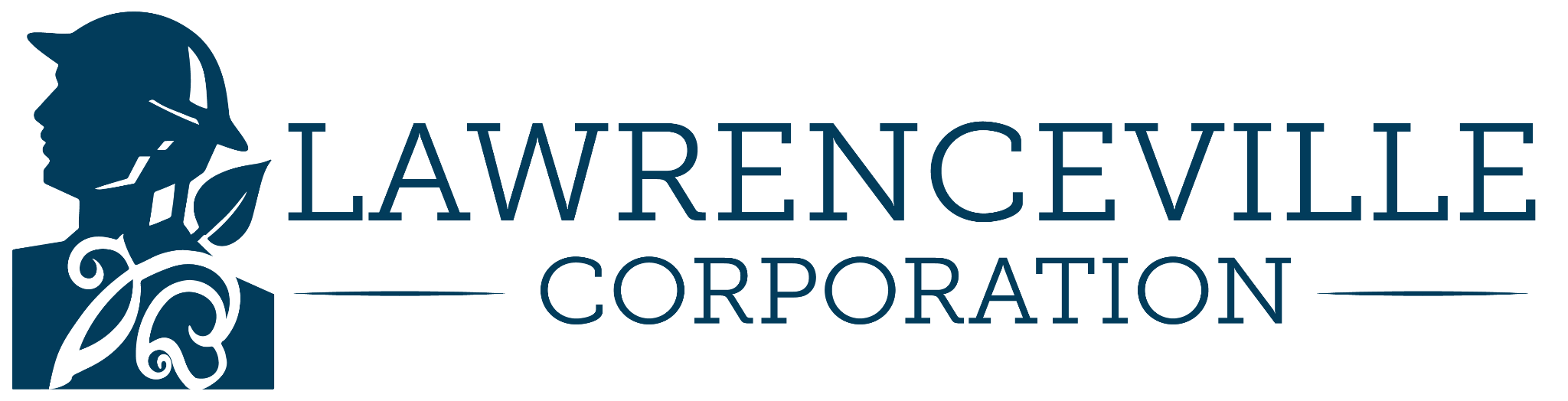 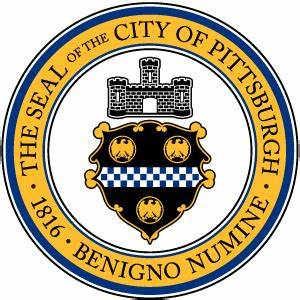 OPEN Q&A
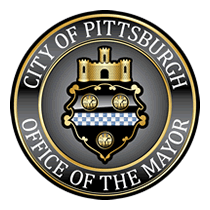 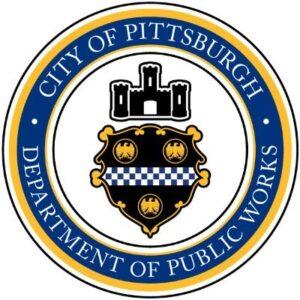 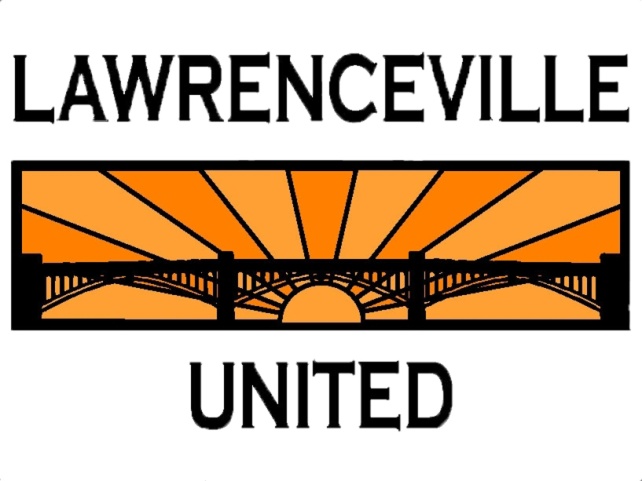 Upcoming Calendar
Lawrenceville Farmers Market every Tuesday (through 11/21)
11/11 - Bernard Dog Park Clean Up
11/13 - Duncan Park Workday
11/30 - CDAM on 135 51st St
12/5 - Mobility Enhancement District Celebration
12/9-12/10 - Cookie Tour
12/9 - Cookie Mall
12/9 - Bernard Dog Park Clean Up
12/12 - AdvantAGE Member Craft Disco
12/14 - CDAM on 3634 Penn Ave
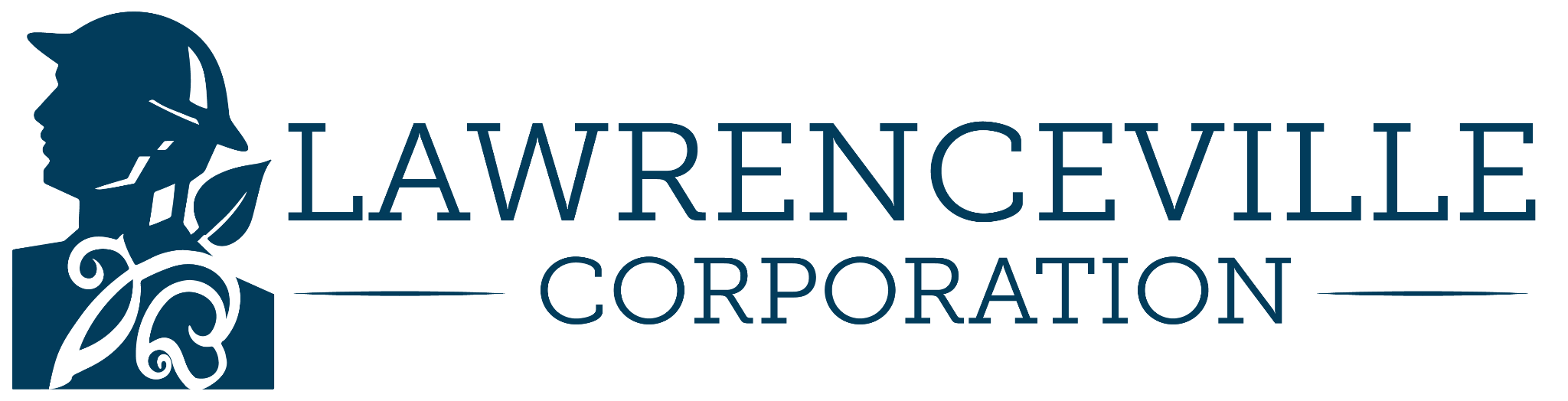 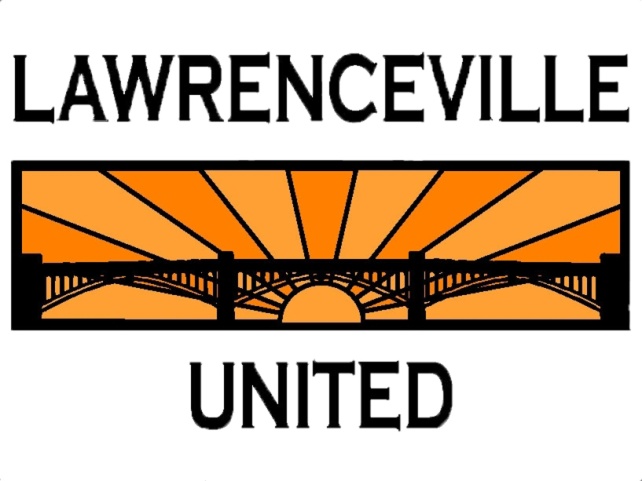 Comments, questions
Lawrenceville United			Lawrenceville Corporation
412-802-7220				412-621-1616
info@LUnited.org				info@lawrencevillecorp.com
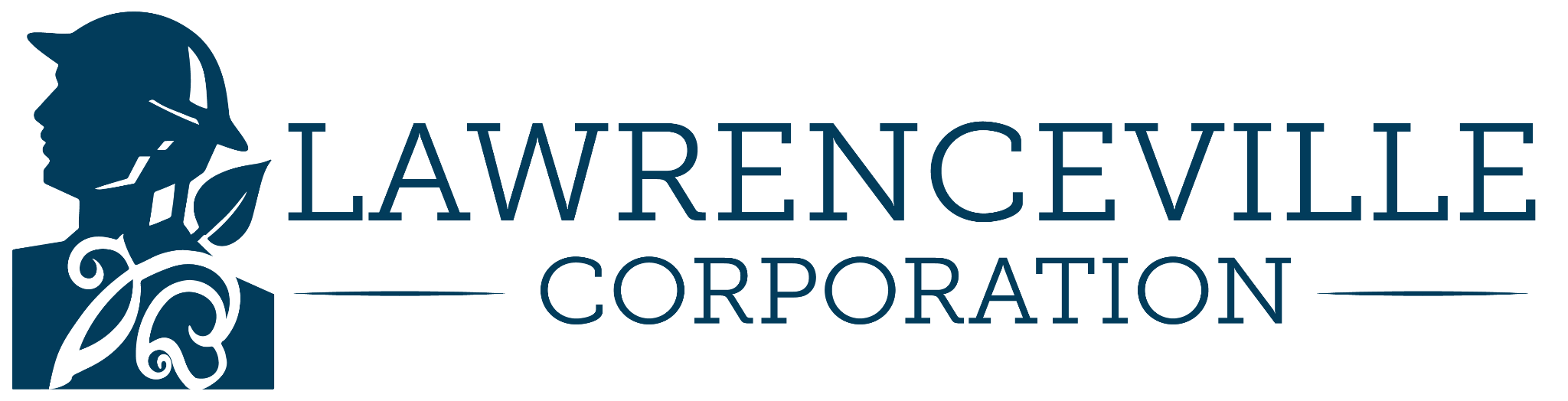